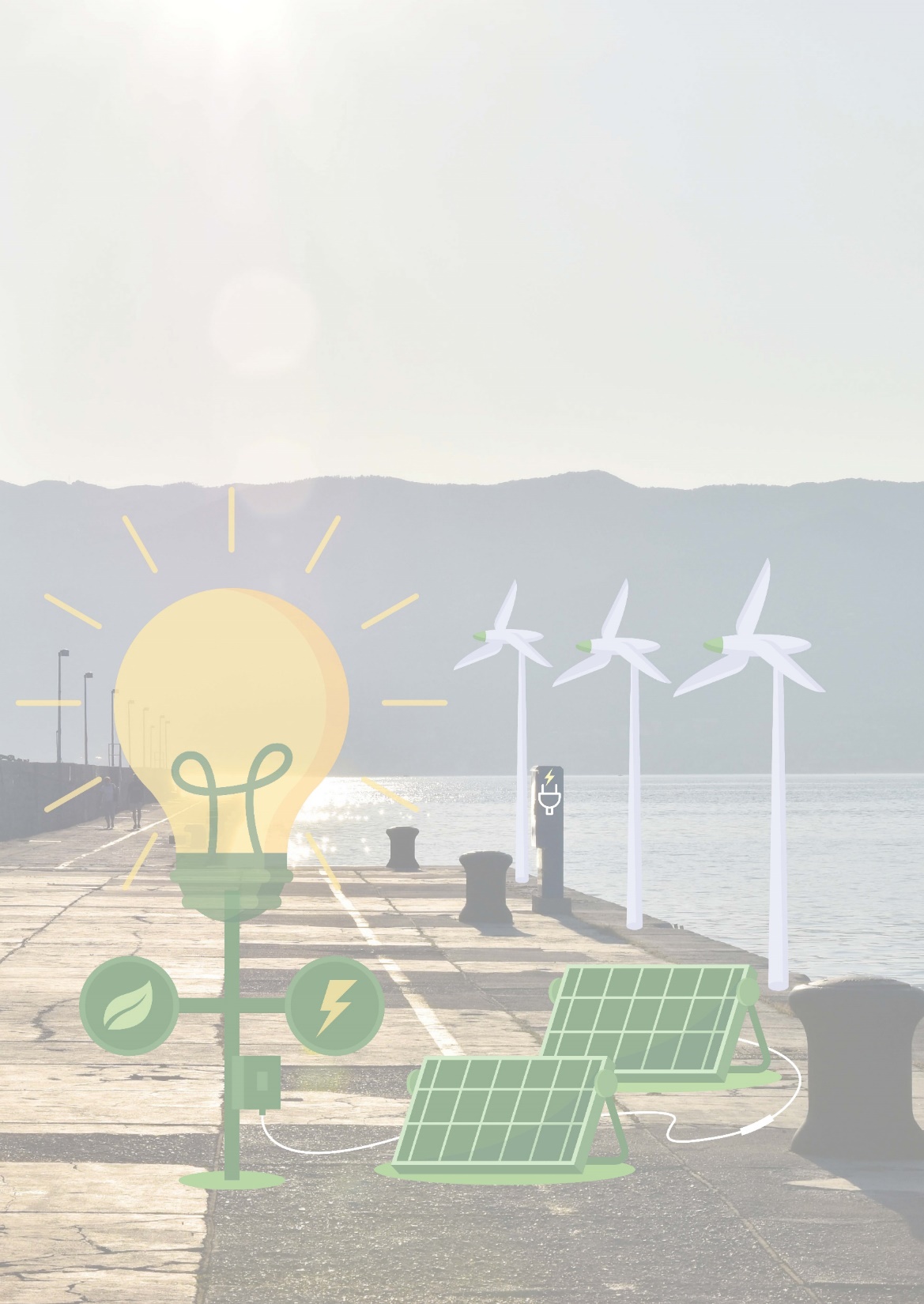 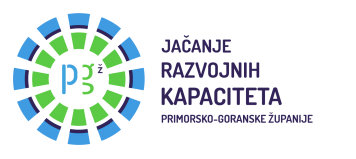 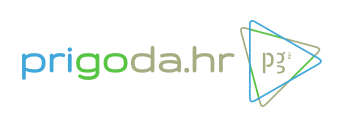 ENERGETSKI DAN 2021 
ZELENA TRANZICIJA PRIMORSKO-GORANSKE ŽUPANIJE –  IZAZOVI PRED NAMA I MOGUĆNOSTI FINANCIRANJA PUTEM ESI FONDOVA 2021-2027
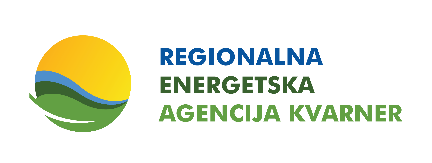 Koji su energetski trendovi u Europskoj uniji i kakav je položaj Hrvatske i PGŽ u odnosu na ostatak EU
Darko Jardas, dipl. ing.
Regionalna energetska agencija Kvarner
Opatija, 23.11.2021.
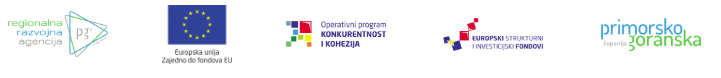 Energetski dan 2021
2
23.11.2021.
Primjer dobre prakse
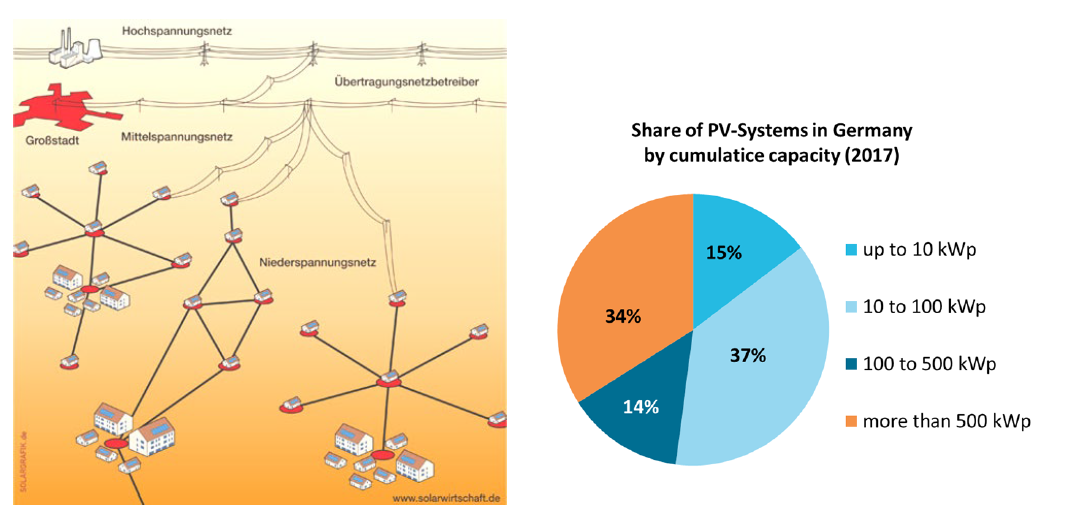 Njemačka danas:
Nominalna snaga FN instalacija u  sustavu u Njemačkoj iznosi 49 GW
Distribuira se preko 1,8 milijuna instalacija
Od toga je preko 50% instalacija snage do 100 kW,  odnosno da 66% instalacija do 500 kW
98% svih FN elektrana spojeno je na decentraliziranu niskonaponsku mrežu
23.11.2021.
Energetski dan 2021
3
4
23.11.2021.
Energetski dan 2021
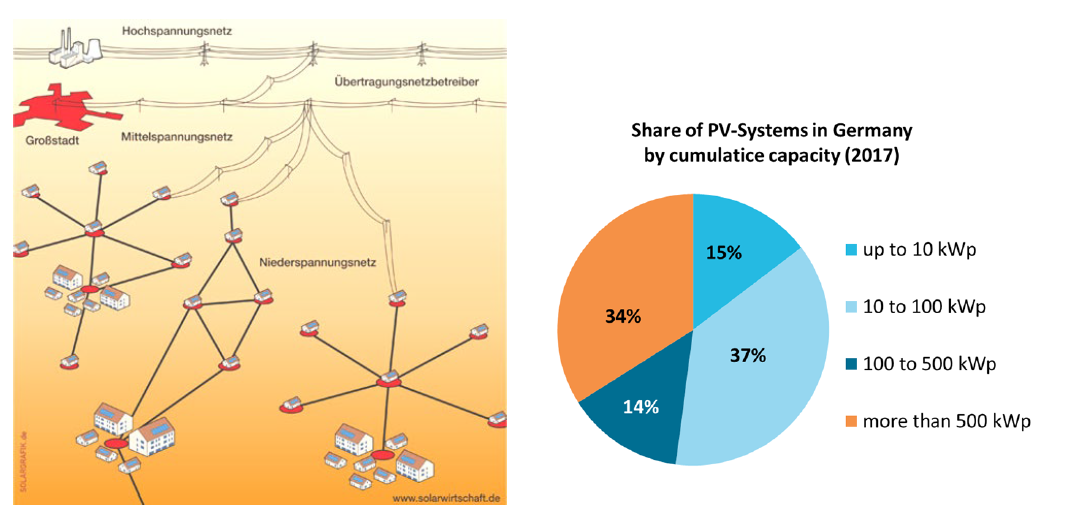 Fotonaponske su elektrane decentralizirane i prikladno raspoređene, te su uskladive s feed-in tarifama i distribucijom u okviru postojeće elektroenergetske mreže 
Prema studiji koju je izradio „think-tank“ Agora Energiewende, njemačka elektroenergetska mreža moći će distribuirati traženu razinu električne energije čak i ako instalirani kapacitet fotonaponskih elektrana bude nešto ispod 100 GWp 2030. godine
Drugim riječima, nastavi li s ovom politikom instalacije malih decentraliziranih sustava, Njemačka će biti u stanju do 2030. primiti u mrežu daljnjih 50GW fotonaponskih instalacija bez značajnijih intervencija na postojećoj elektroenergetskoj mreži
Podsjetimo, imamo novi Zakon o  tržištu električne energije gdje se prijenos i distribucija potpuno odvajaju od proizvodnje i opskrbe.
23.11.2021.
Energetski dan 2021
5
Vlasništvo nad ukupnim instaliranim kapacitetima sunčanih elektrana
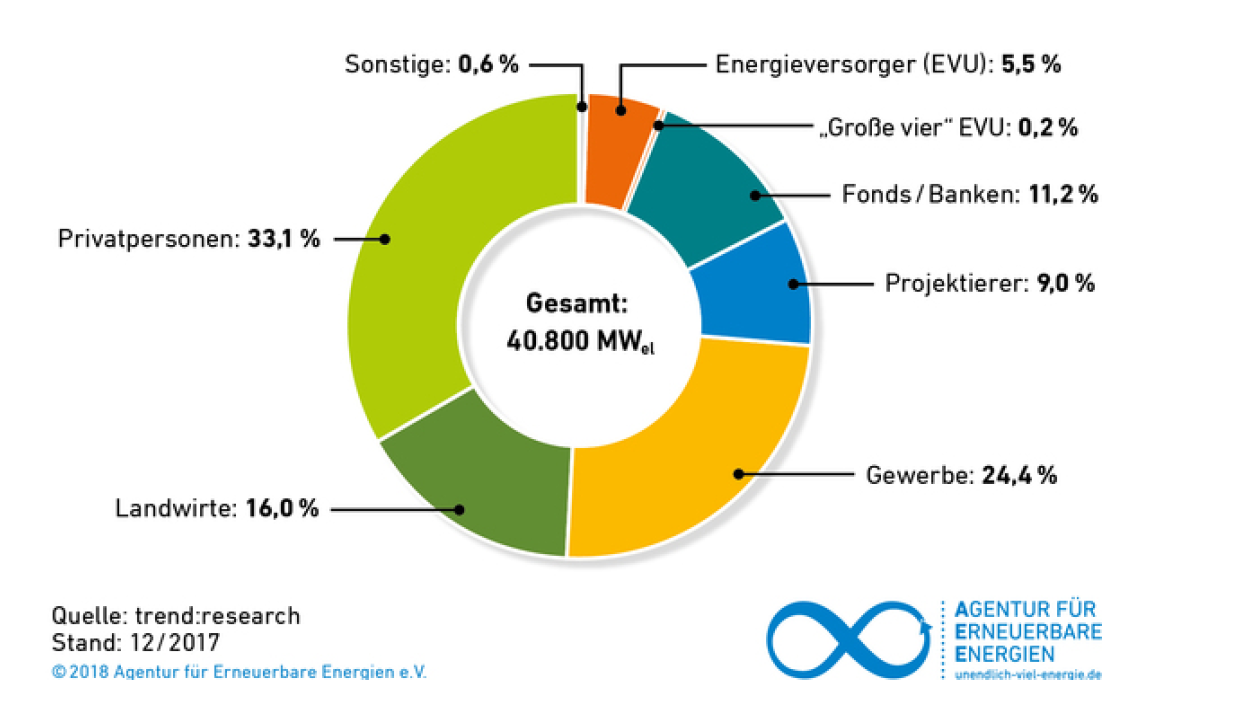 Dobavljači energije
Ostali
„Velika 4” (EoN, RWE, Vattenfall i Energi Baden Wurtteberg – EnBW)
Fondovi / banke
Fizičke osobe
Projektanti
Poljoprivredni proizvođača i farme
Tvrtke
23.11.2021.
Energetski dan 2021
6
Prosječna cijena izgradnje krovnih FN sustava nominalne snage 10-100 kWp (ISE10)
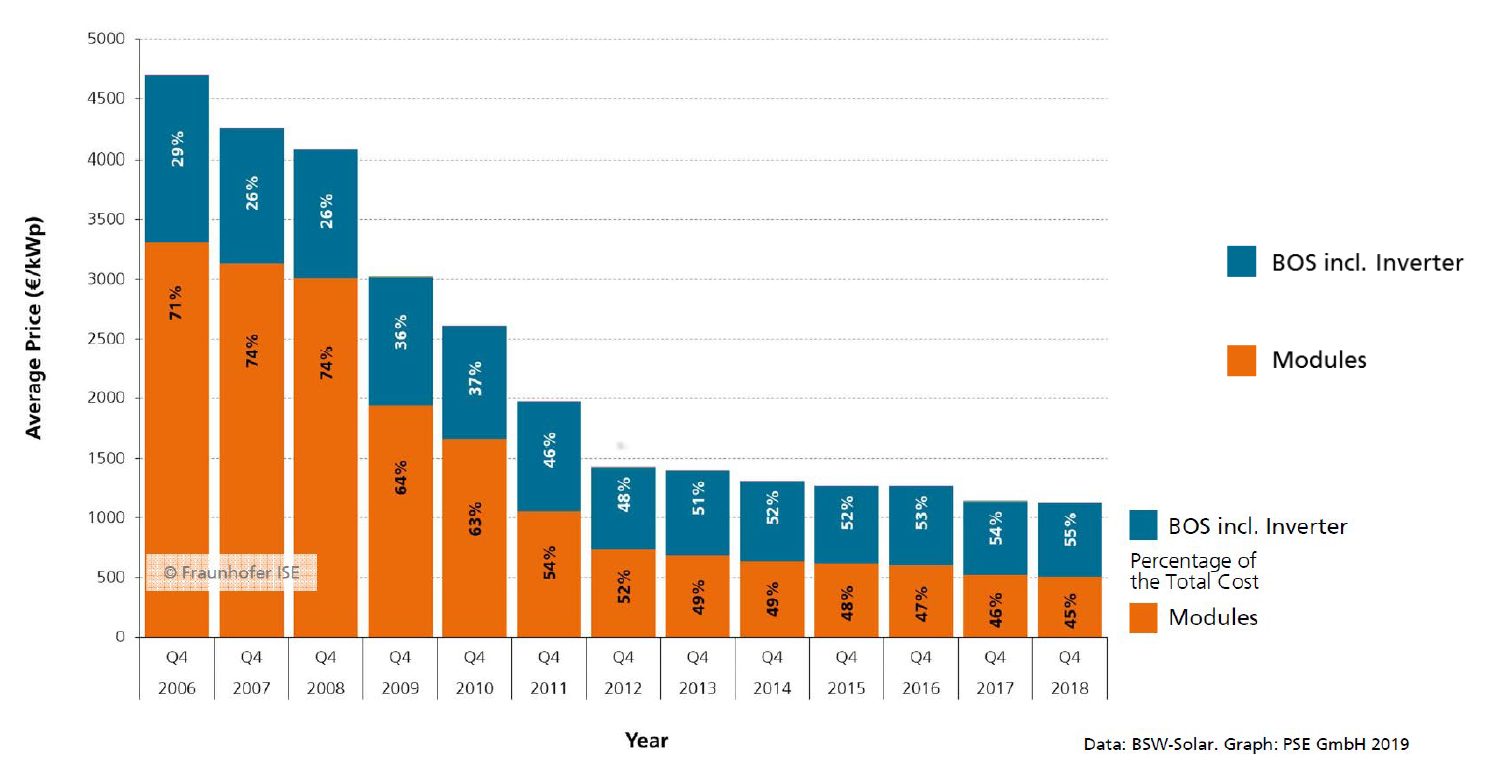 Korištenje sunčevog zračenja (kao obnovljivog resursa) za proizvodnju električne energije spada u zrele tehnologije koje su danas komercijalno testirane i dostupne na tržištu
Po svemu sudeći, cijene će još padati i ove će instalacije postati široko dostupne
7
23.11.2021.
Energetski dan 2021
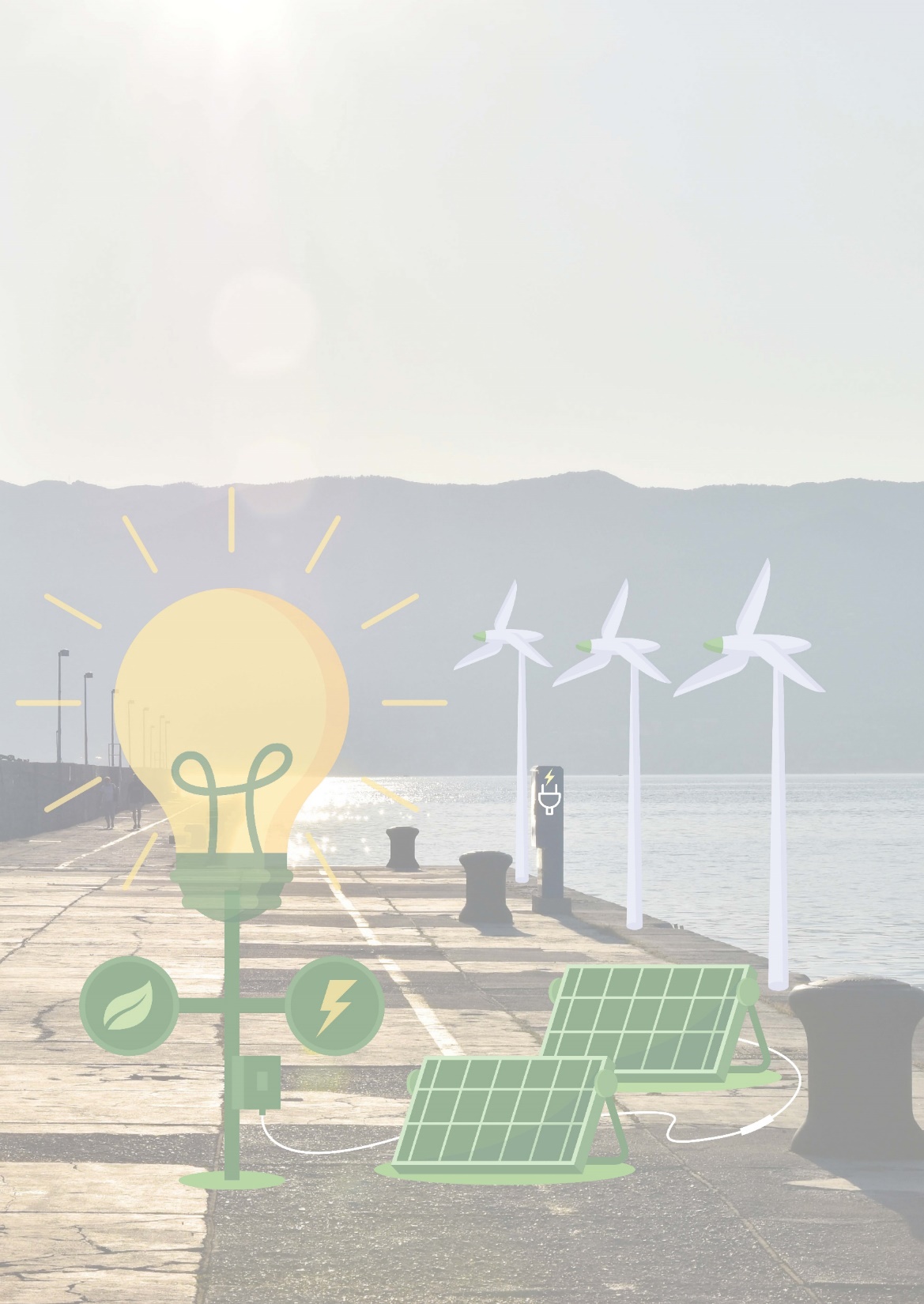 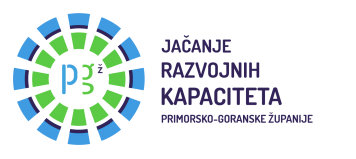 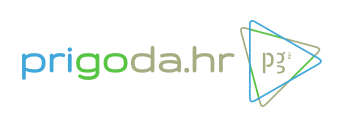 ENERGETSKI DAN 2021 
ZELENA TRANZICIJA PRIMORSKO-GORANSKE ŽUPANIJE –  IZAZOVI PRED NAMA I MOGUĆNOSTI FINANCIRANJA PUTEM ESI FONDOVA 2021-2027
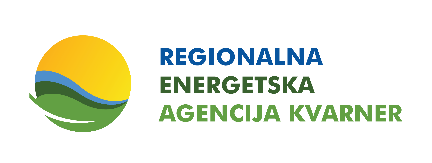 Zahvaljujem na pozornosti!
Darko Jardas, dipl. inž.RavnateljUstanova Regionalna energetska agencija KvarnerCiottina 17 b, 51 000 RijekaTel.   051/ 631 844,  631846Mob. 098 259 918Mail.    darko.jardas@reakvarner.hrWeb    www.reakvarner.hr
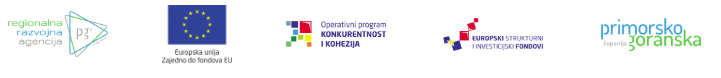